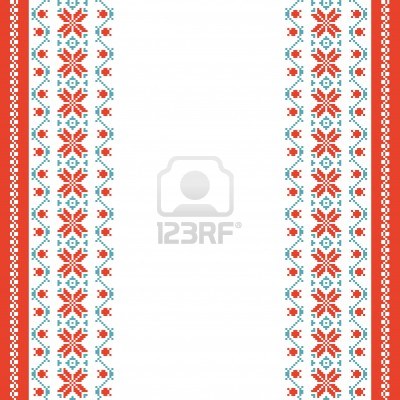 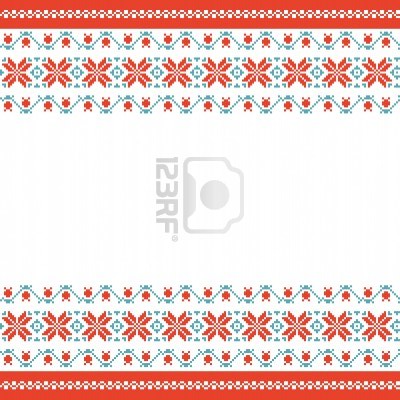 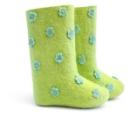 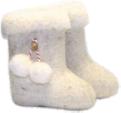 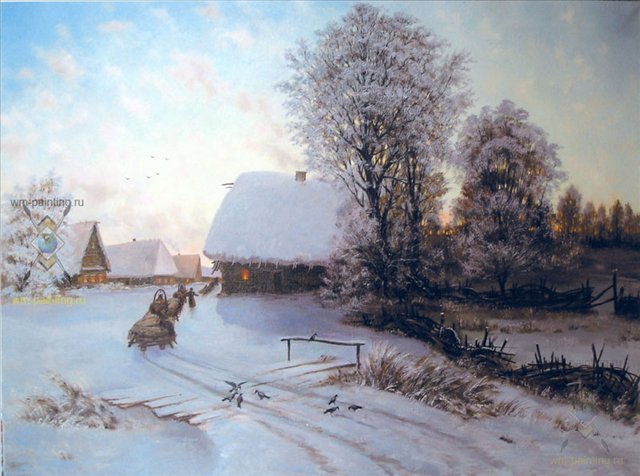 "Валенки, валенки – 
красивые, да ладненькие!»
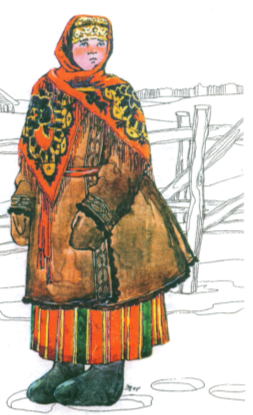 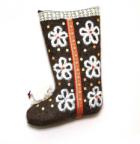 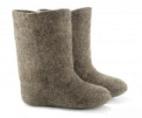 2016 год
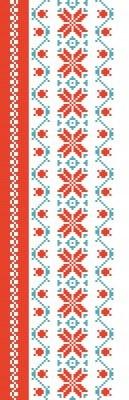 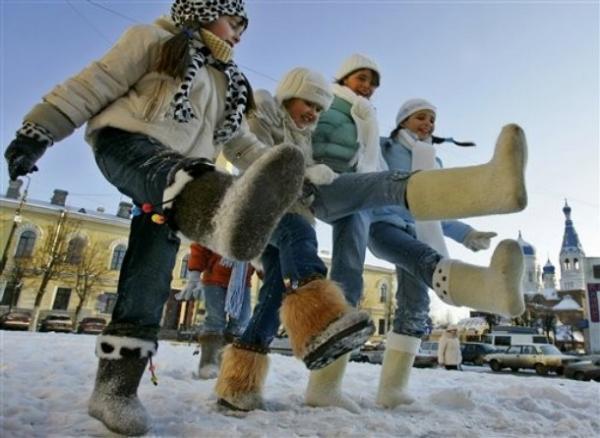 Валенки - или по другому (валену́хи, ва́лены, ва́ленцы, валежки, ка́танки) это тёплые, свалянные из овечьей шерсти войлочные сапоги.
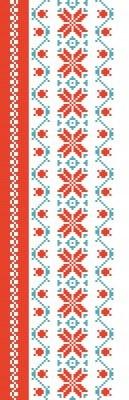 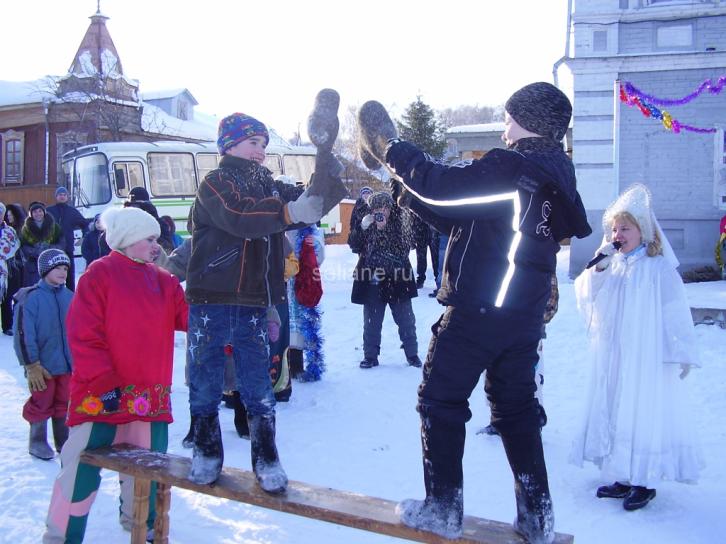 Валенки - это традиционная русская обувь . Её носят в сухую морозную зимнюю погоду.
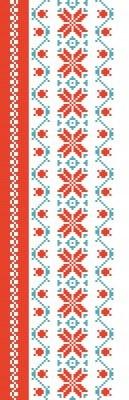 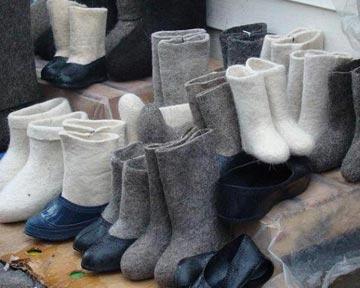 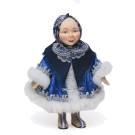 В валенках не страшны самые лютые морозы. Чистая овечья шерсть, свалянная тёплыми руками мастера, даёт человеку силу и душевный покой.
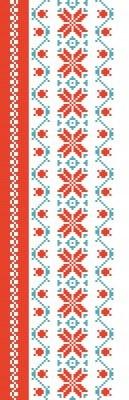 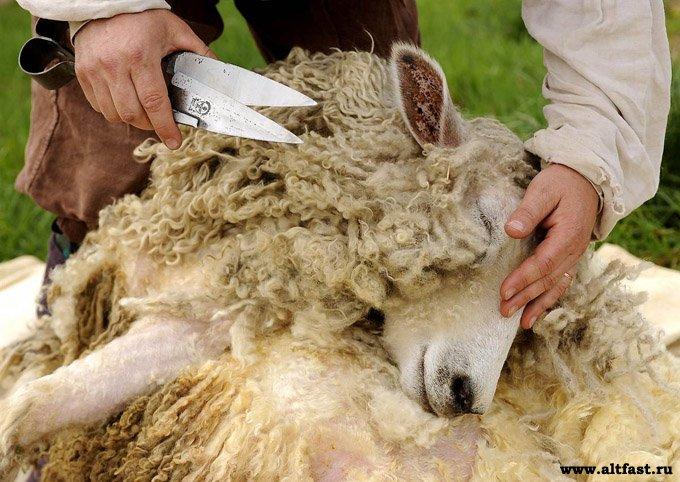 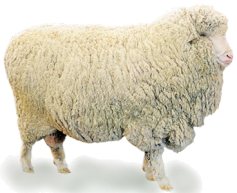 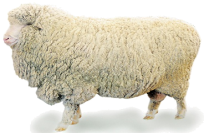 Сначала овечку -  стригут.
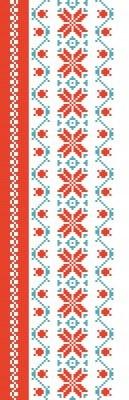 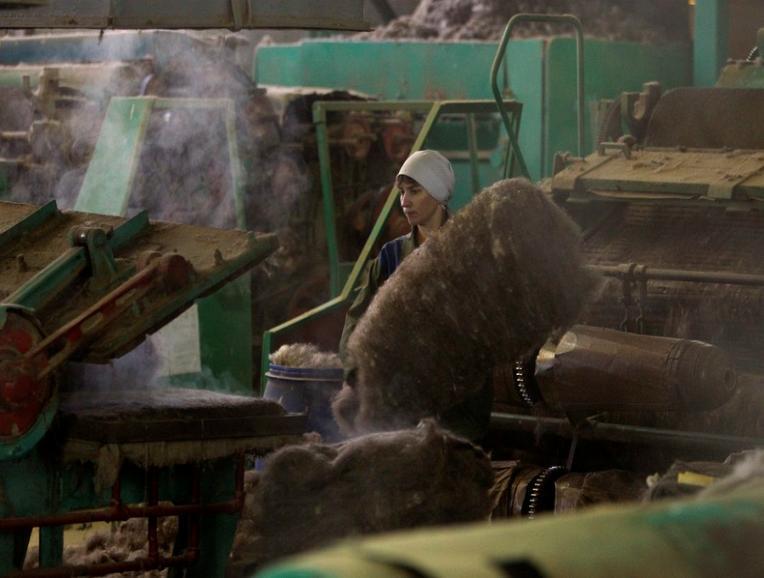 Прогоняют через шерстобитную машину, в результате получается тонкое мягкое полотно.
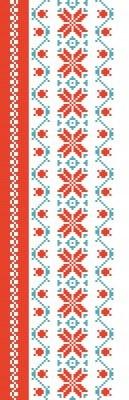 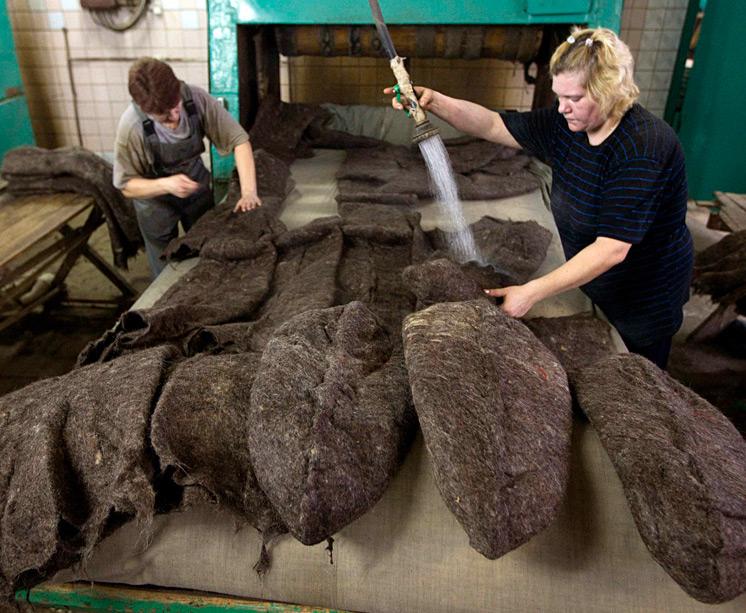 Затем моют шерсть и вычесывают ее.
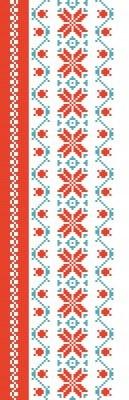 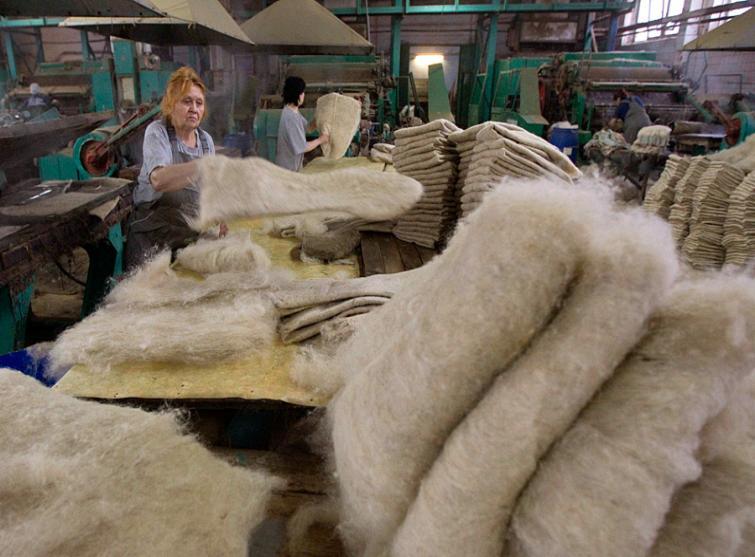 Затем, словно из пластилина, лепят из полученной заготовки форму валенка.
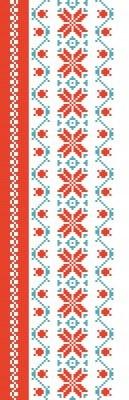 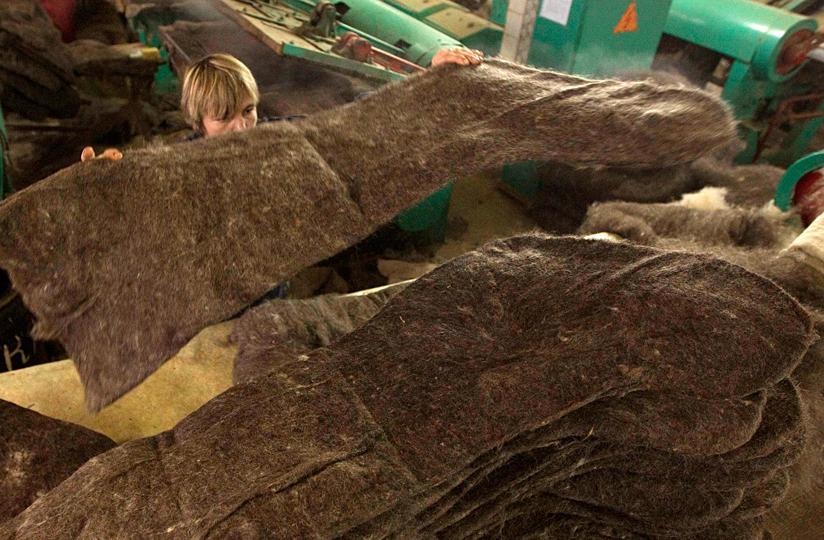 Эта заготовка уже отдаленно напоминает по форме валенок, только очень большого размера.
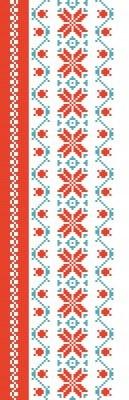 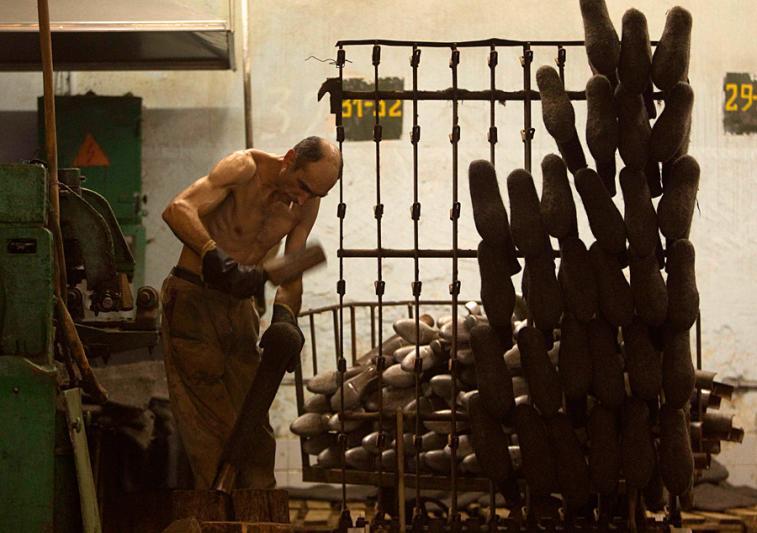 Потом заготовку натягивают на колодку и старательно отбивают со всех сторон деревянной колотушкой, пока изделие не примет форму обычного валенка и будет нужного размера.
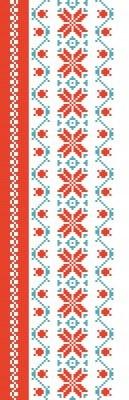 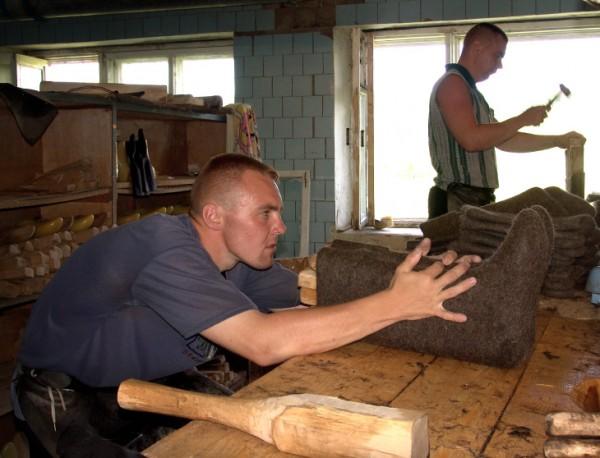 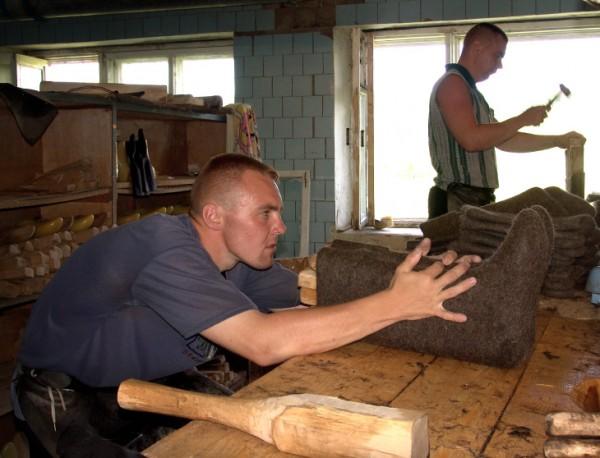 Изготовление валенок - дело не простое, здесь нужна физическая сила и много - много терпения.
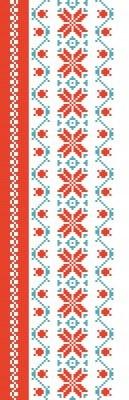 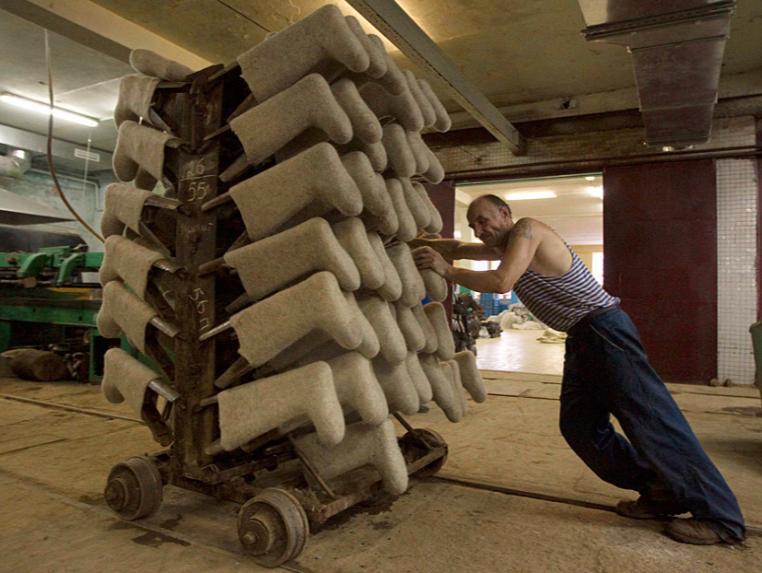 По завершении всех этих процедур валенок отправляют сушиться, и его остается только побрить, чтобы он стал гладким и блестящим.
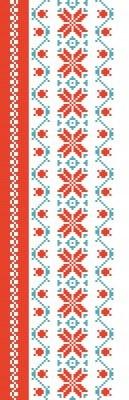 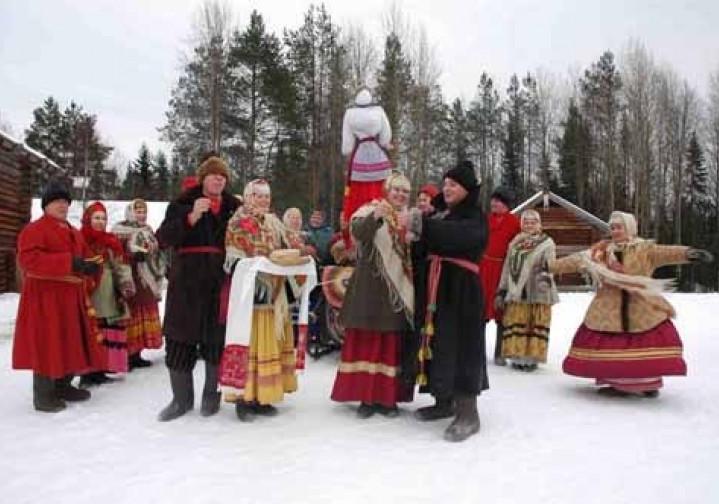 В них не страшны морозы и метели, поэтому нет лучшей обуви для гулянья на Руси не было!
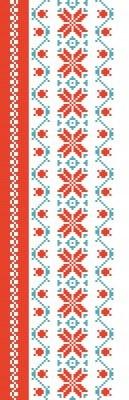 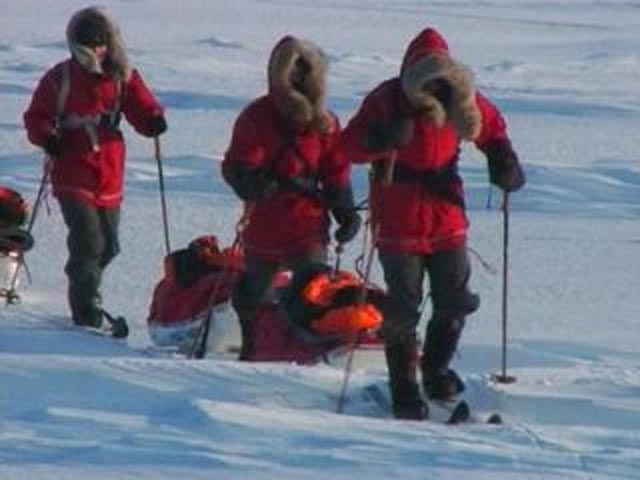 Без валенок было бы невозможно освоение северных
 регионов нашей страны.
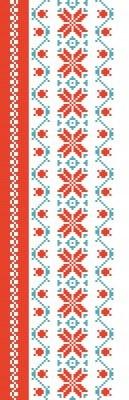 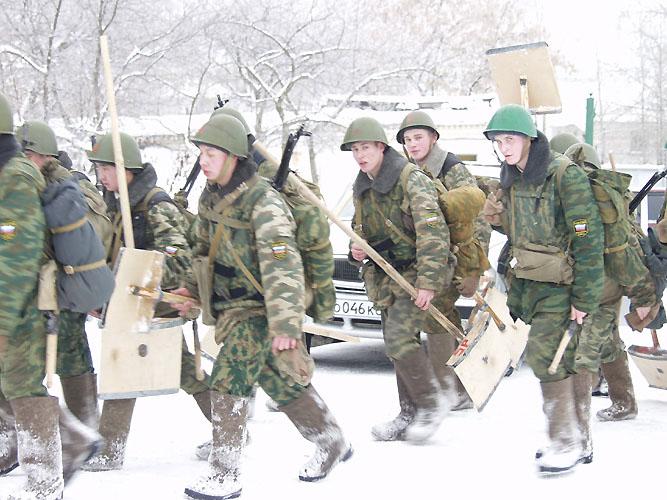 Российская армия включает валенки в комплект обмундирования рядового, сержантского и офицерского составов.
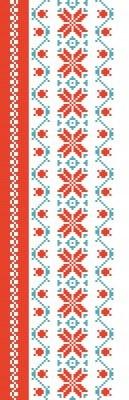 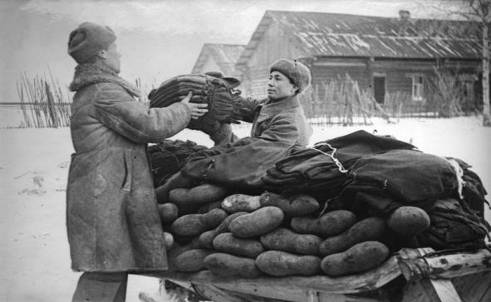 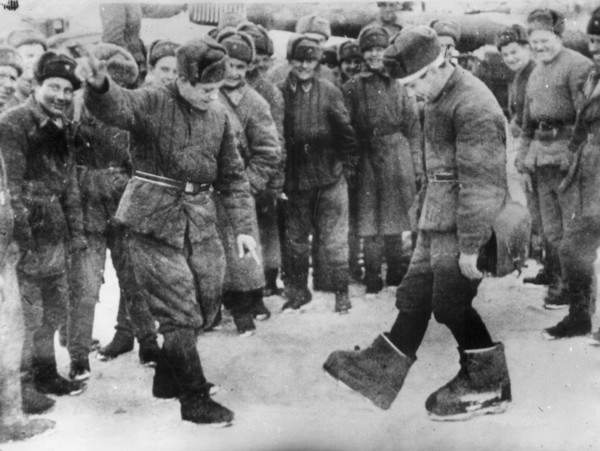 Валенки не раз спасали русского человека во времена невзгод, чему свидетельствуют фотографии времен Великой Отечественной войны.
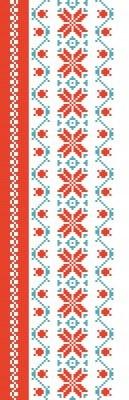 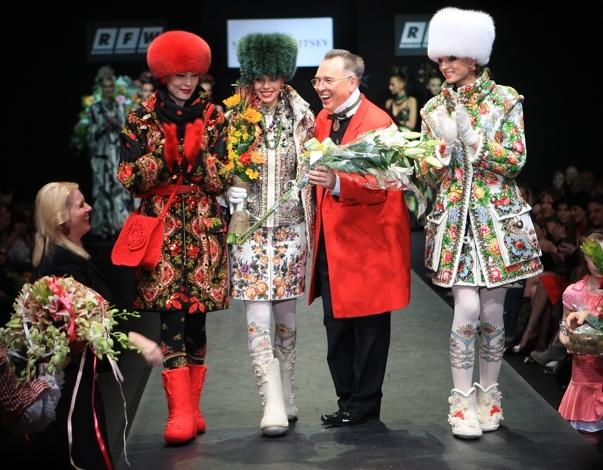 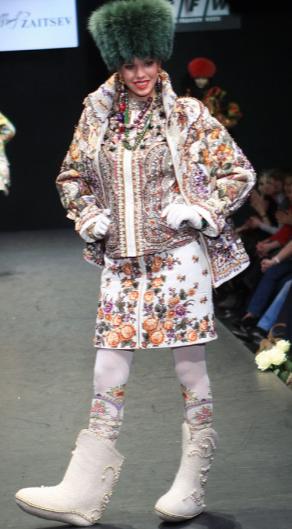 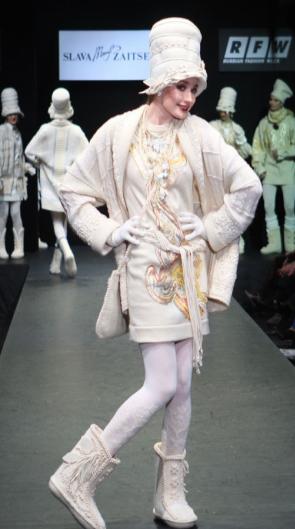 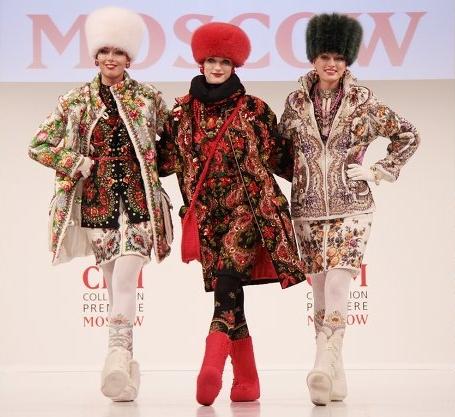 В наши дни валенки сохранили популярность не только как теплая обувь, но и как основа для идей модельеров, которые превращают обычный валенок в произведение искусства.
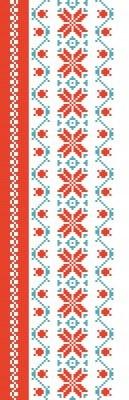 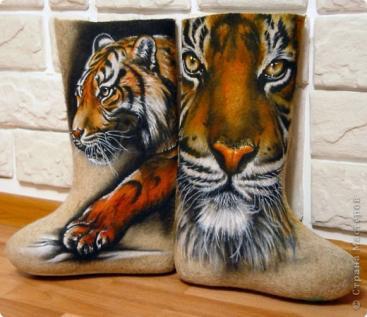 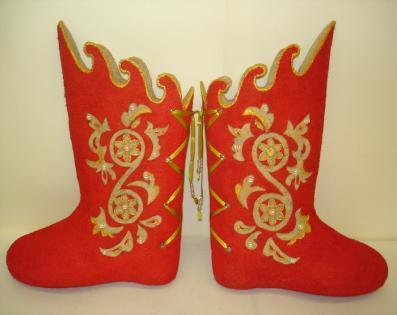 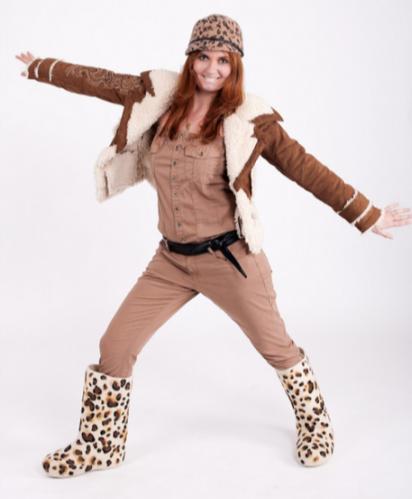 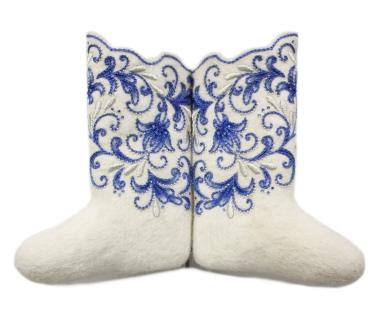 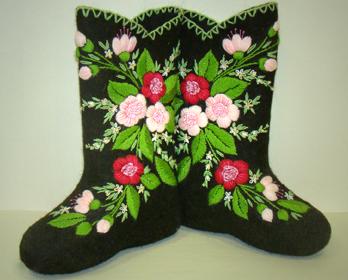 Модельеры говорят, что 21 век – век валенок!     
        Украшенные рисунками,  вышивкой и расписанные вручную, они привлекают внимание всех модниц.
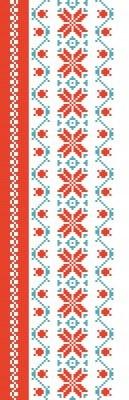 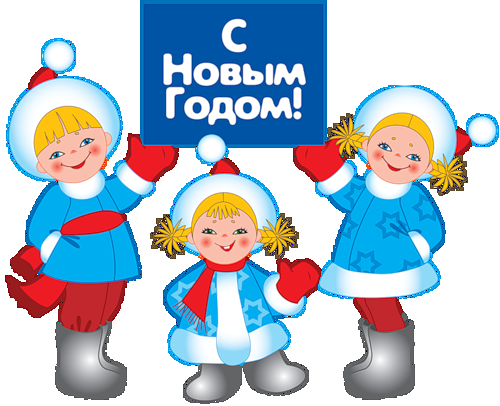 С ПРАЗДНИКОМ 
РУССКОГО 
ВАЛЕНКА !!!